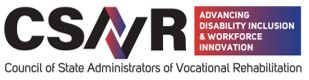 Getting our VR House in OrderDavid Doukas, Connecticut General, CSAVR Immediate Past PresidentDacia Johnson, Oregon Blind
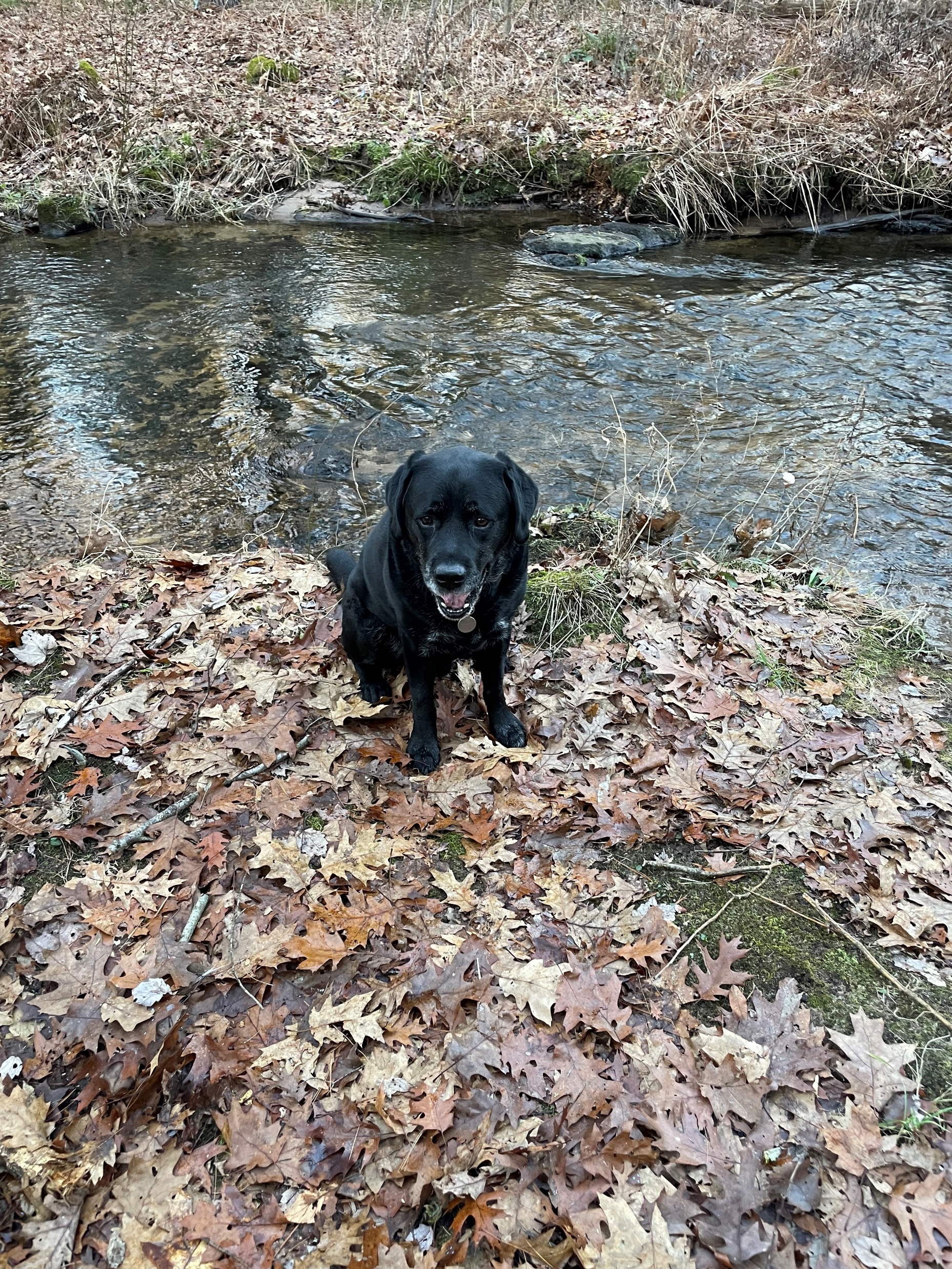 Omar’s Trail Continued
Where we have been since Spring Conference:
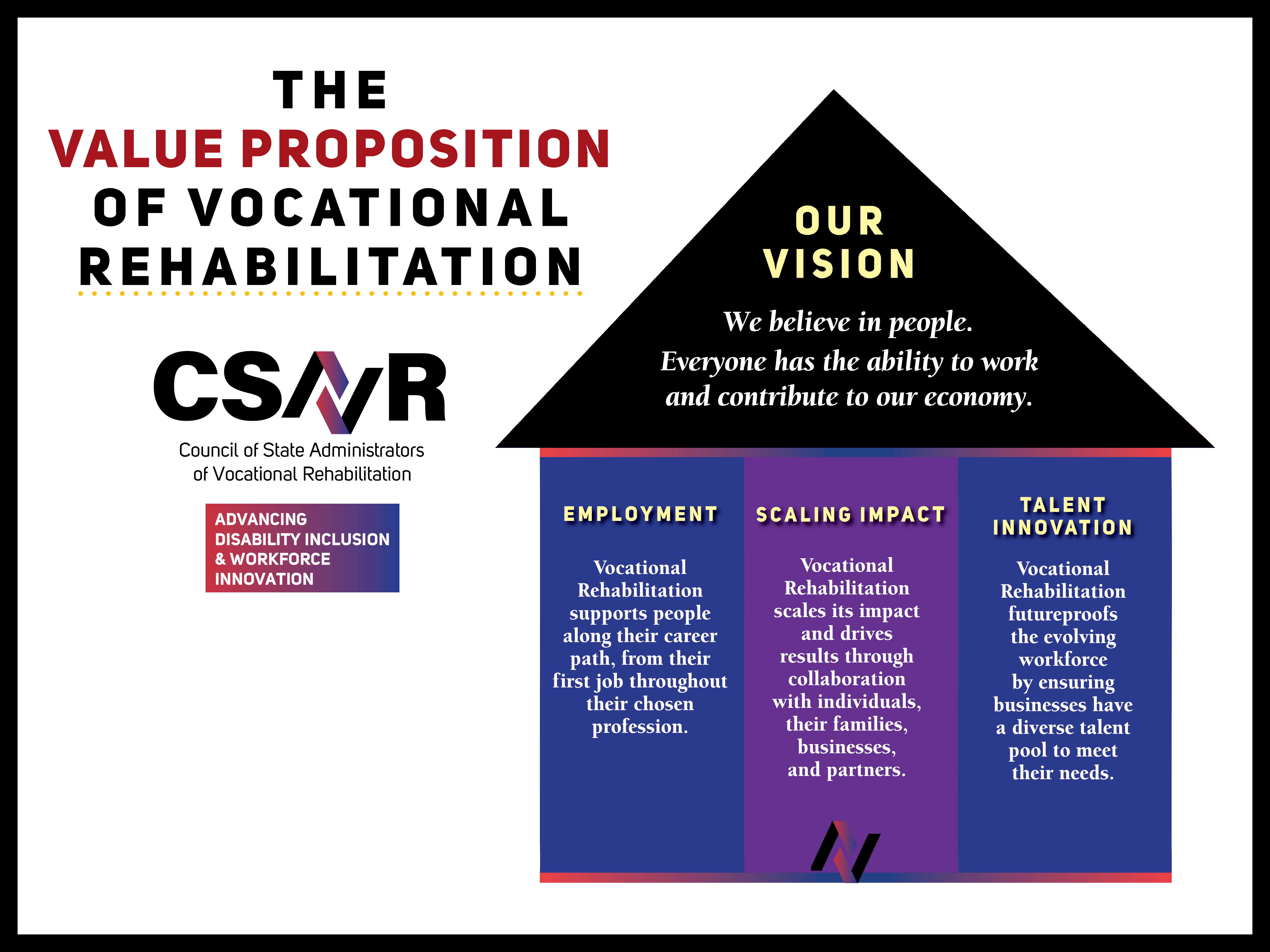 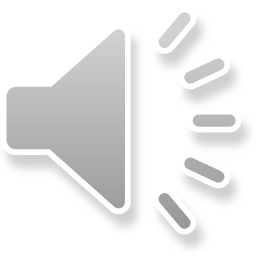 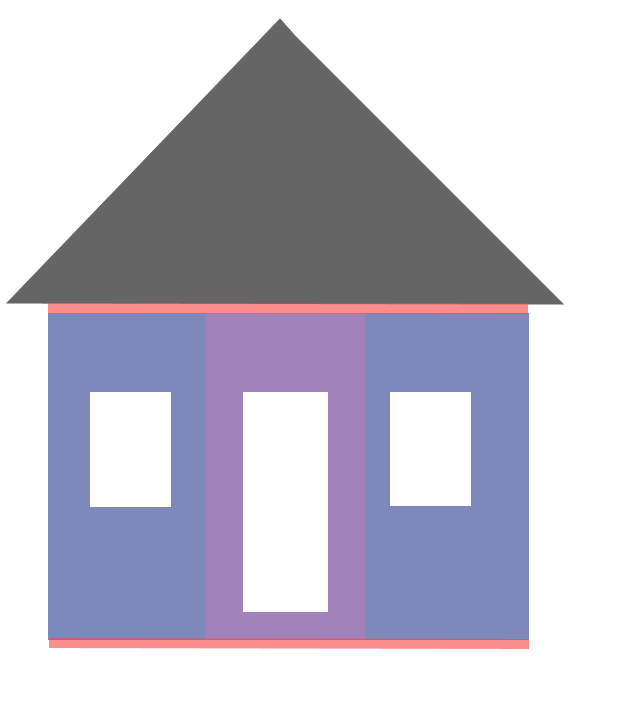 What is your best message to define the value of the public VR Program?

Write it down and contribute to the VR Message House!
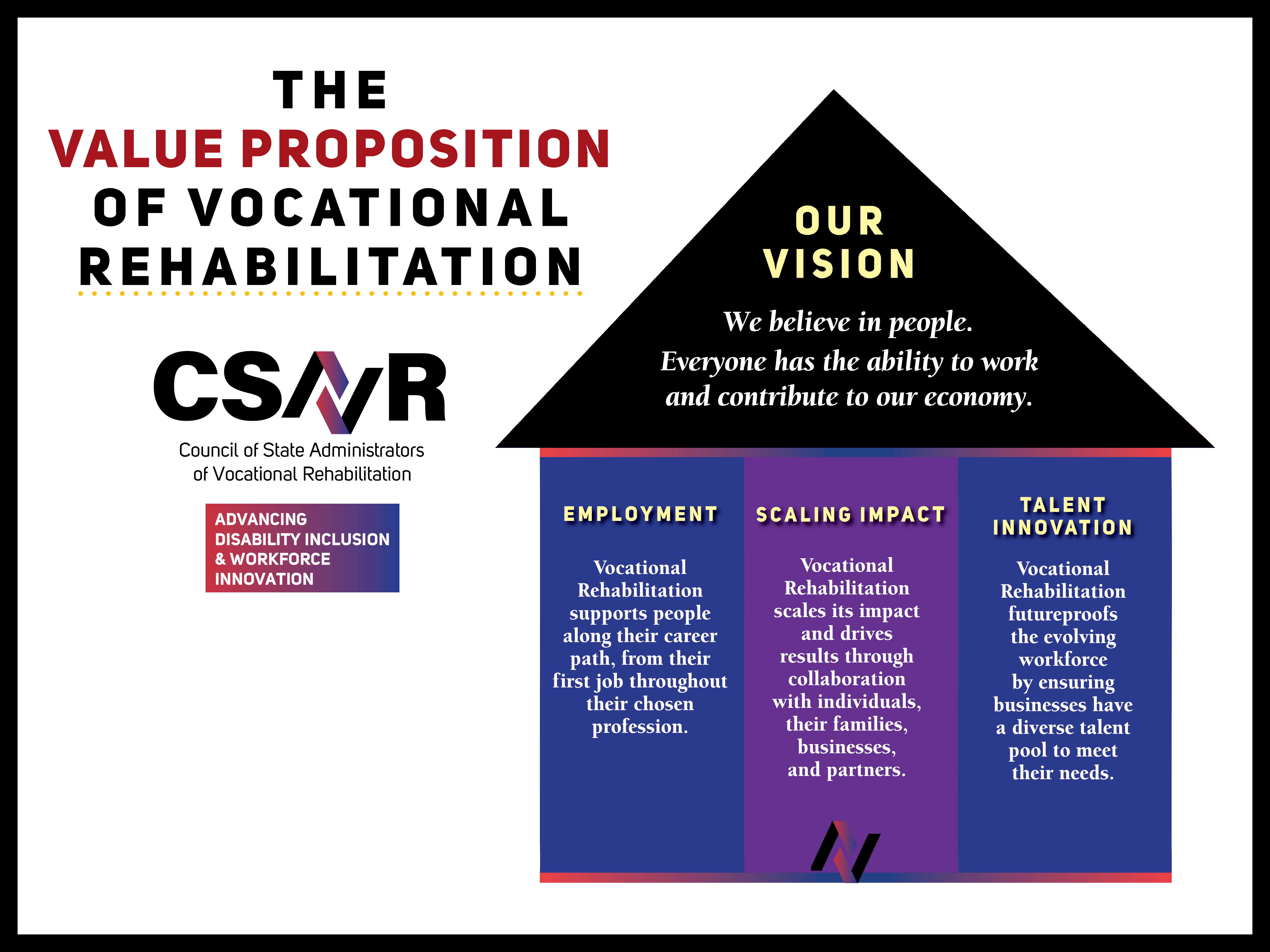 CSAVR Strategic Priorities
How did we get here?
CSAVR Strategic Priorities
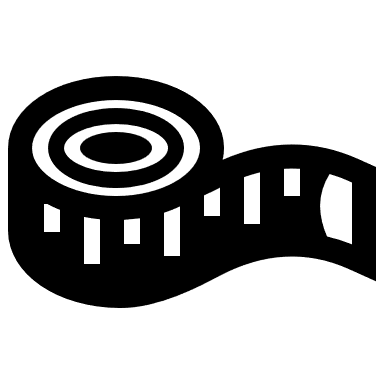 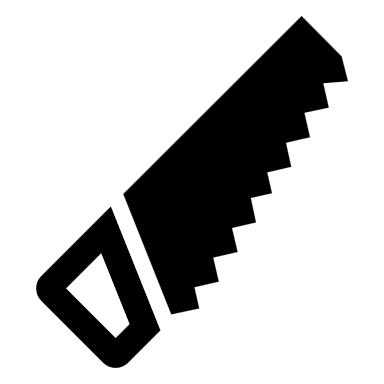 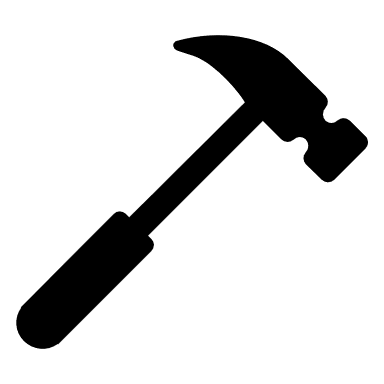 We got to work!
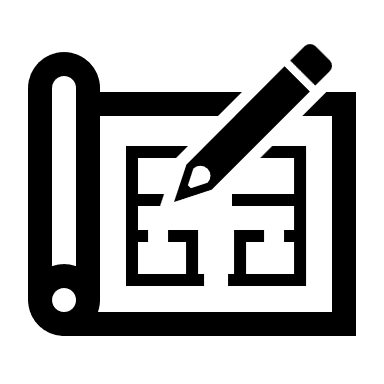 CSAVR Strategic Priorities
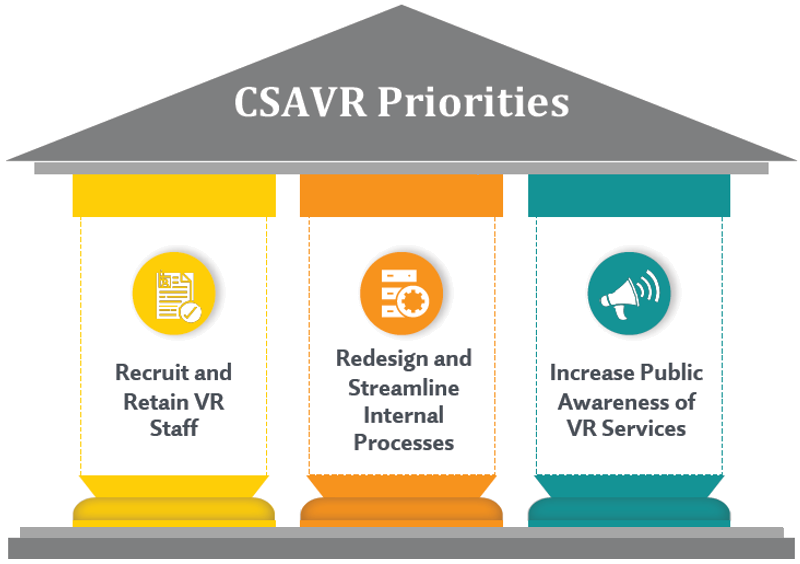 We Made Things Happen!
Strategic Priority 1:
Recruit and Retain VR Staff
Recruitment of new graduates
Promote/Advertise Job Opportunities
Increase salary of VR Staff
Share retention strategies
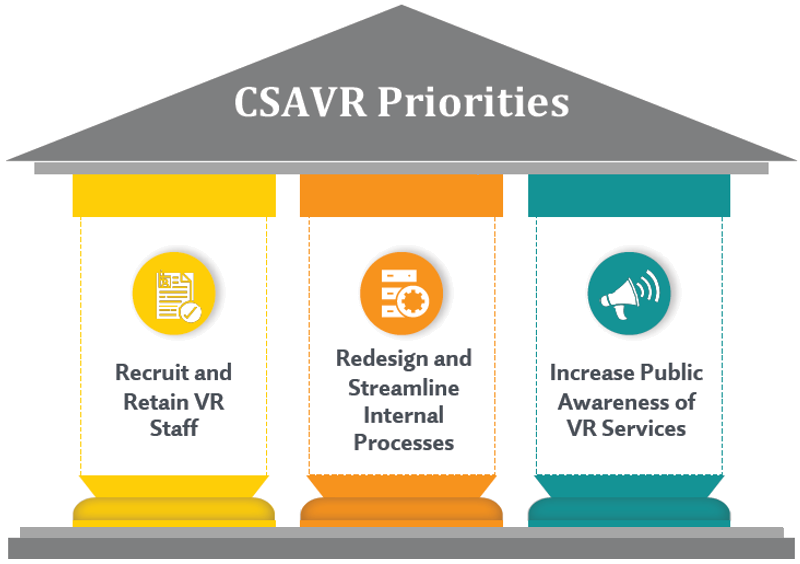 We Made Things Happen!
Strategic Priority 2:
Redesign and Streamline Internal Processes 
Expedited Eligibility
Rapid Engagement
Provider Capacity
Fiscal Administration
We Have More 
Work To Do!
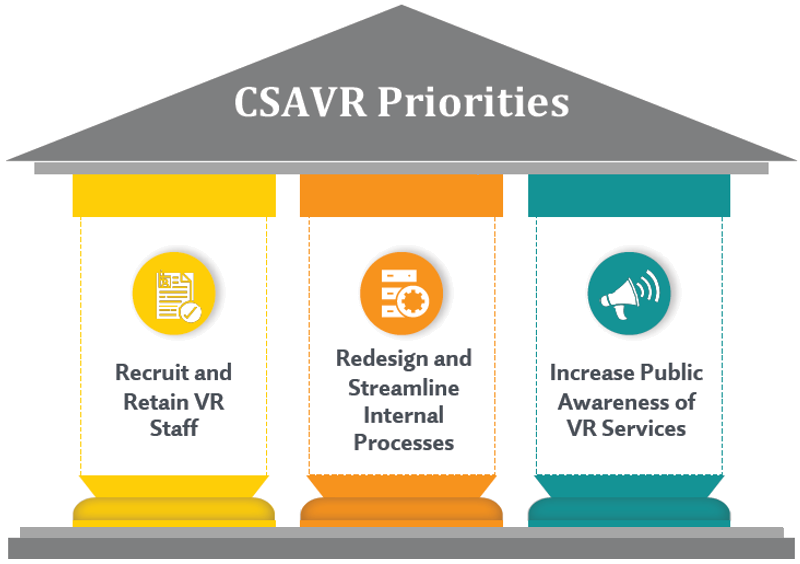 Strategic Priority 3:
Increase Awareness of VR Services
Policy Briefs
VR Message House
Communication/Outreach 
Success Stories
1973 Public VR House:   There’s a story…. But it isn’t ours
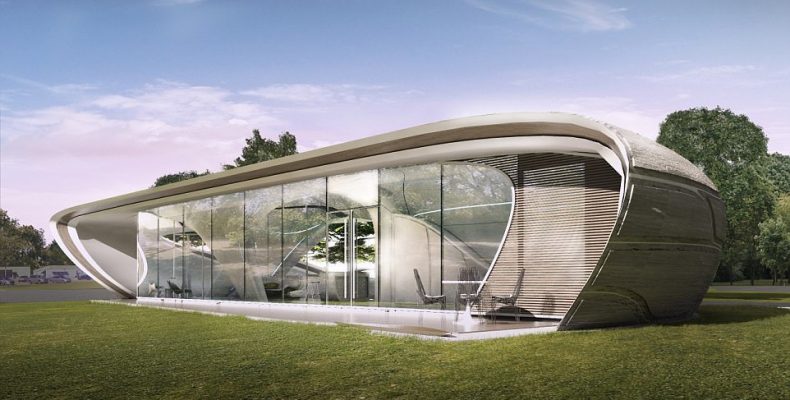 VR House of the Future:  Our Story
Energy Efficient	
Accessible for everyone
Future prepared
Agile and flexible
DESIGNING FOR THE FUTURE: CSAVR’s POLICY POSITIONS:
Equitable Access from Education to Employment 
VR customizes services that prioritize competitive, integrated employment. 
Employment is a Human Right 
VR champions equitable access to opportunities for advancements and careers that align with individuals’ skills, abilities, and passions. 
Financial Empowerment and Security 
VR empowers individuals with disabilities to achieve financial security
Inclusive and Innovative Workforce 
VR advocates innovative solutions to advance diverse labor force participation. 
Fully Funding the Employment Service System 
Vocational rehabilitation services when fully funded amplify the return on investment in disability employment.
Policy Briefs:
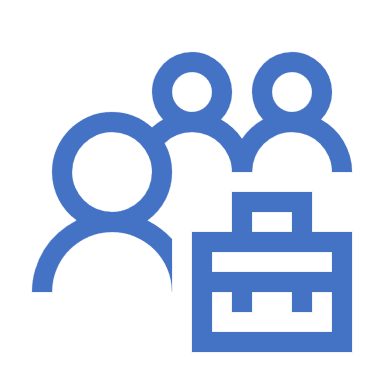 CSAVR partnered with The Harkins Institute to create Non-Partisan Policy Briefs to highlight key policy issues

Funding Formula
Maximizing Interagency Funds
Workforce Participation Rates
Pre-Employment Transition Services
Policy Brief #1 - Funding Formula
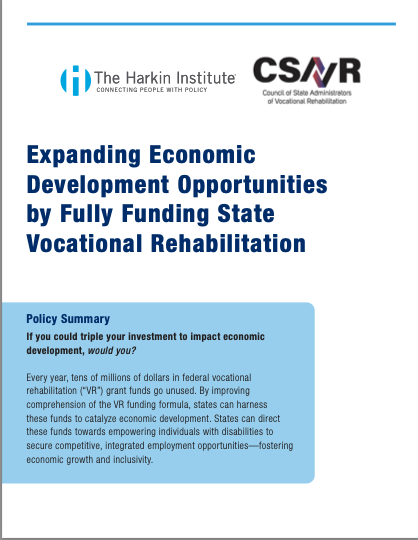 We believe in people.
Everyone has the ability to work and contribute to our economy.
Employment.
Vocational Rehabilitation supports people along their career path, from their first job throughout their chosen profession.
Scaling Impact.
Vocational Rehabilitation scales its impact and drives results through collaboration with individuals, their families, businesses, and partners.
Talent Innovation.
Vocational Rehabilitation futureproofs the evolving workforce by ensuring businesses have a diverse talent pool to meet their needs.
States that reach full match will maximize the number of services that VR can provide to working age individuals with disabilities, and in turn maximize the number of qualified employees in their workforce.  
 Audience: 
Primary audience: State policy makers, staffers, appropriations, and budget committees. 
Secondary audience: VR Counselors and Staff and other interested parties
Policy Brief #2 – Maximizing Interagency Funds
Summary: 
The intent of the “How to use Partnerships to Maximize Vocational Rehabilitation Services” policy brief is to educate state agency partners on the opportunity for interagency transfers to maximize collaboration for service delivery.  By capitalizing on partnerships, states can harness these funds to catalyze economic development. 
 
State Vocational Rehabilitation Agencies (SVRA’s) can use partnerships and interagency transfers to increase their state budget and therefore helping states maximize drawing down federal funds that can be used to help build SVRA capacity. The key to leveraging VR partnerships to their fullest potential is ensuring the partner agency understands the value they are receiving in exchange.
 
Audience: 
Primary audience: State partners (such as Department of Education,  State Medicaid and Human Service Partners) 
Secondary audience: VR Counselors and Staff and other interested parties including policy makers and staffers  
  
Data Referenced: 
Figure 1: Unused VR Appropriations at End of Award Period 
Figure 2: State Revenues Declining from Spike 
Figure 3: Illustration of Increased funding from partnerships leveraging federal VR funds
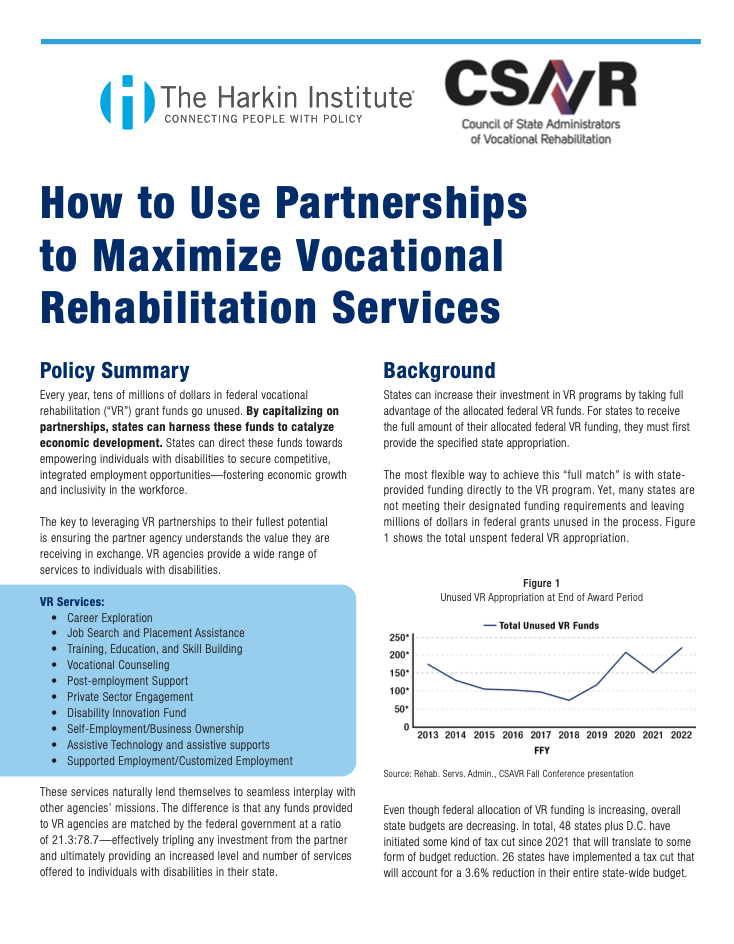 Policy Brief #3 – Workforce Participation Rates
Summary: 
The intent of the “The Importance of Federally Funding Vocational Rehabilitation Programs” policy brief is to educate policy makers on the value proposition of the public Vocational Rehabilitation service system.  
 
This policy brief was in collaboration with the Kessler Foundation and University of New Hampshire Institute on Disability.  The contributions of the Kessler Foundation and NHI were essential in capturing the data.  Continue to follow their work on National Trends in Disability Employment (nTIDE) here https://kesslerfoundation.org/ntide-press-releases
 
The U.S. labor market is facing a major worker shortage – fully funding Vocational Rehabilitation programs can, and should, be a priority to increase the number of qualified employees in competitive, integrated employment.  This policy brief outlines national data trends and communicated the value of fully funding the vocational rehabilitation system. 
 
Noting to audiences, the U.S. has 9.5 million job openings with only 6.5 million unemployed workers. This is an important distinction to communicate to the audience.  There are not enough people in the workforce to cover the shortage of workers the U.S. economy is facing.  The 6.5 million unemployed workers only account for those in the workforce who have been laid off or furloughed and looking for work.  Noting it is important to consider the number of working aged individuals who are “not in the labor force” but want to be.  Figure 5 highlights there are over 9 million people with a disability not in the workforce and 68.4 of all people with disabilities are striving for work (Figure 6).  VR services is, can be and will be one of the most effective solutions to bridging that gap and therefore, fully funding the VR service system is imperative to the workforce crisis.  
 
The workforce participation rate has increased up to 40.1% in February of 2024, as compared to those without disabilities at 77.7 % (Figure 3), highlighting the disparity between those with and without disabilities in the labor force.   
 
VR is uniquely positioned to help fill the workforce gap! 
 
Audience: 
Primary audience: Policy makers  
Secondary audience: VR Counselors and Staff and other interested parties
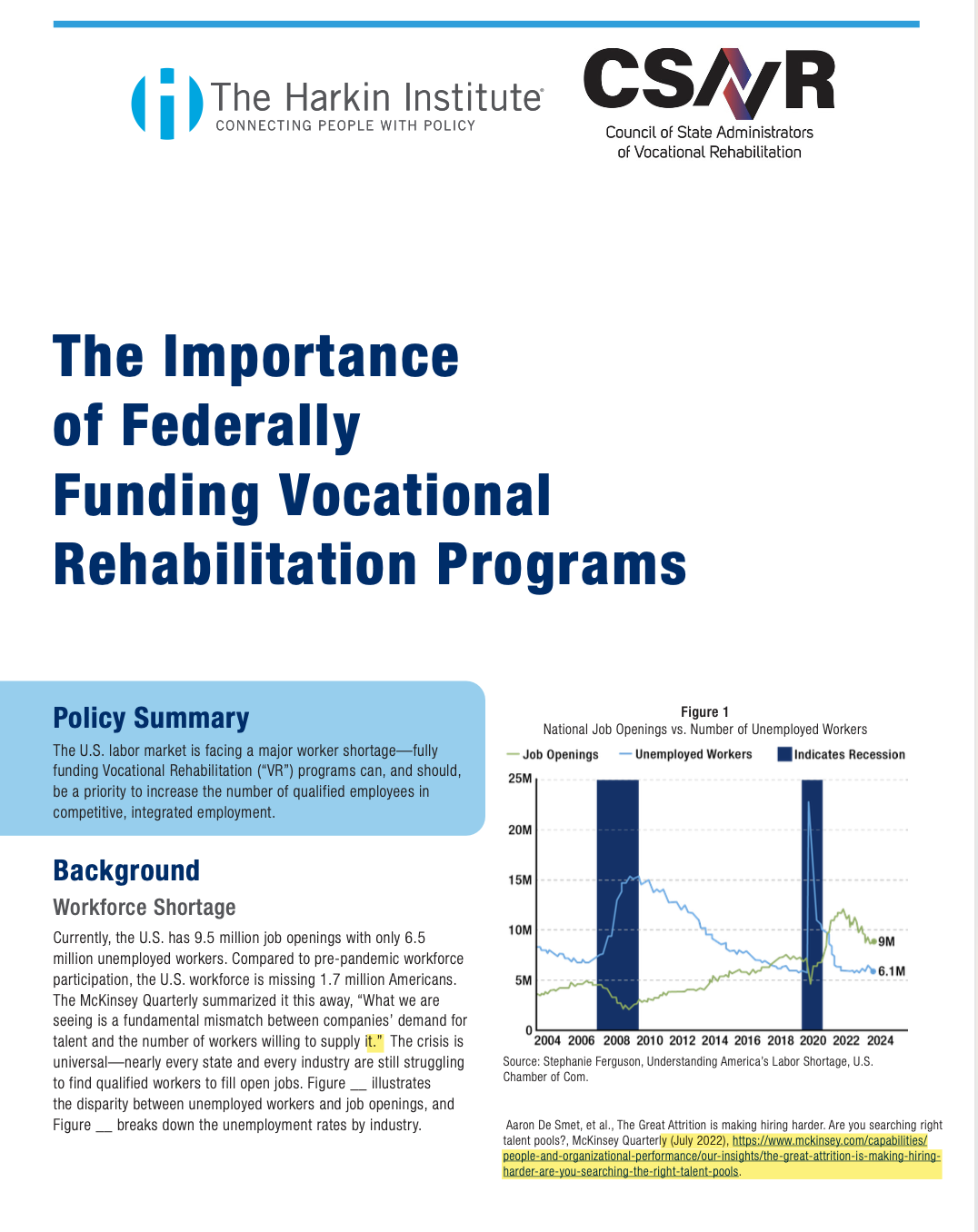 Policy Brief #4 – Pre-ETS
Summary: 
 The intent of the “Pre-Employment Transition Services: An Opportunity to Engage America’s Youth” is to be a leave behind and introductory document for the CSAVR and SVRA’s to educate policy makers and audiences who are not as well versed on the public VR system.  This policy brief communicates the value the Workforce Innovation and Opportunities Act (WIOA) of 2014 has had on increasing access of the VR system for transition age youth under the Pre-Employment Transition Services (Pre-ETS) as required by WIOA.   
 
In addition, this policy brief can be used to educate state policy makers and interested parties on the value of WIOA and Pre-ETS and the immense amount of work SVRA’s have done to implement WIOA in the past decade.  This policy brief is not intended to articulate barriers; however, it is a tool to introduce the topic of WIOA and Pre-ETS allowing each SVRA to articulate their own specifics about how implementing WIOA in their state as presenting opportunities and challenges.     
 
Data Referenced: 
Figure 1: 2023 Youth Force Participation Rate
Figure 2: Increase in Pre-ETS Budget 
Figure 3: State Allocation of VR Budget to Pre-ETS in 2021 and 2022 
Figure 4: Increased Reach of Pre-ETS 
Figure 5: Better WIOA Performance Outcomes  
 
Pre-ETS state specific data: 
https://rsa.ed.gov/wioa-resources/wioa-annual-reports
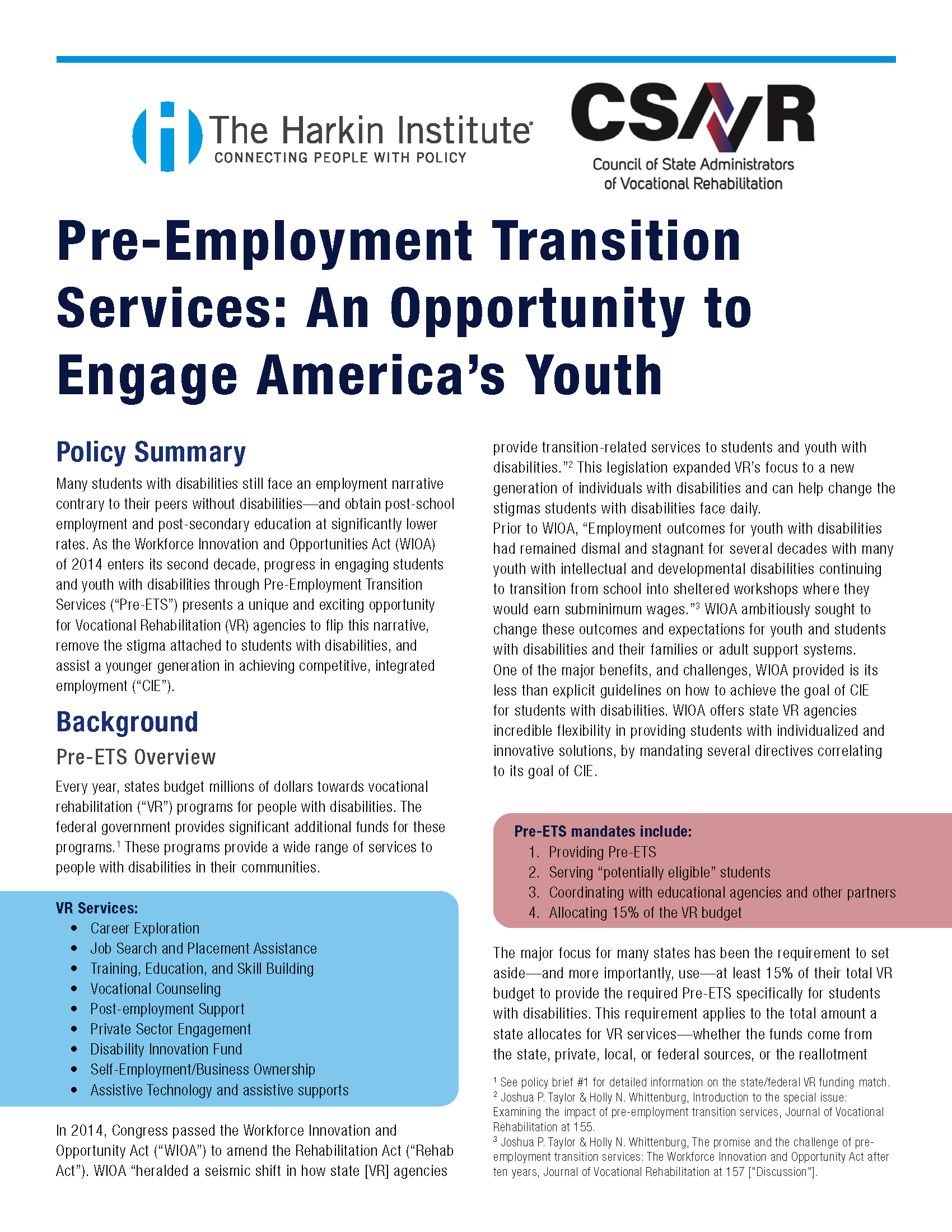 DESIGNING FOR THE FUTURE: We sought input!
The Harkin Institute conducted interviews with stakeholders directly relevant to CSAVR and its mission of maintaining a strong national program of vocational rehabilitation (“VR”) so that persons with disabilities can achieve competitive, integrated employment.
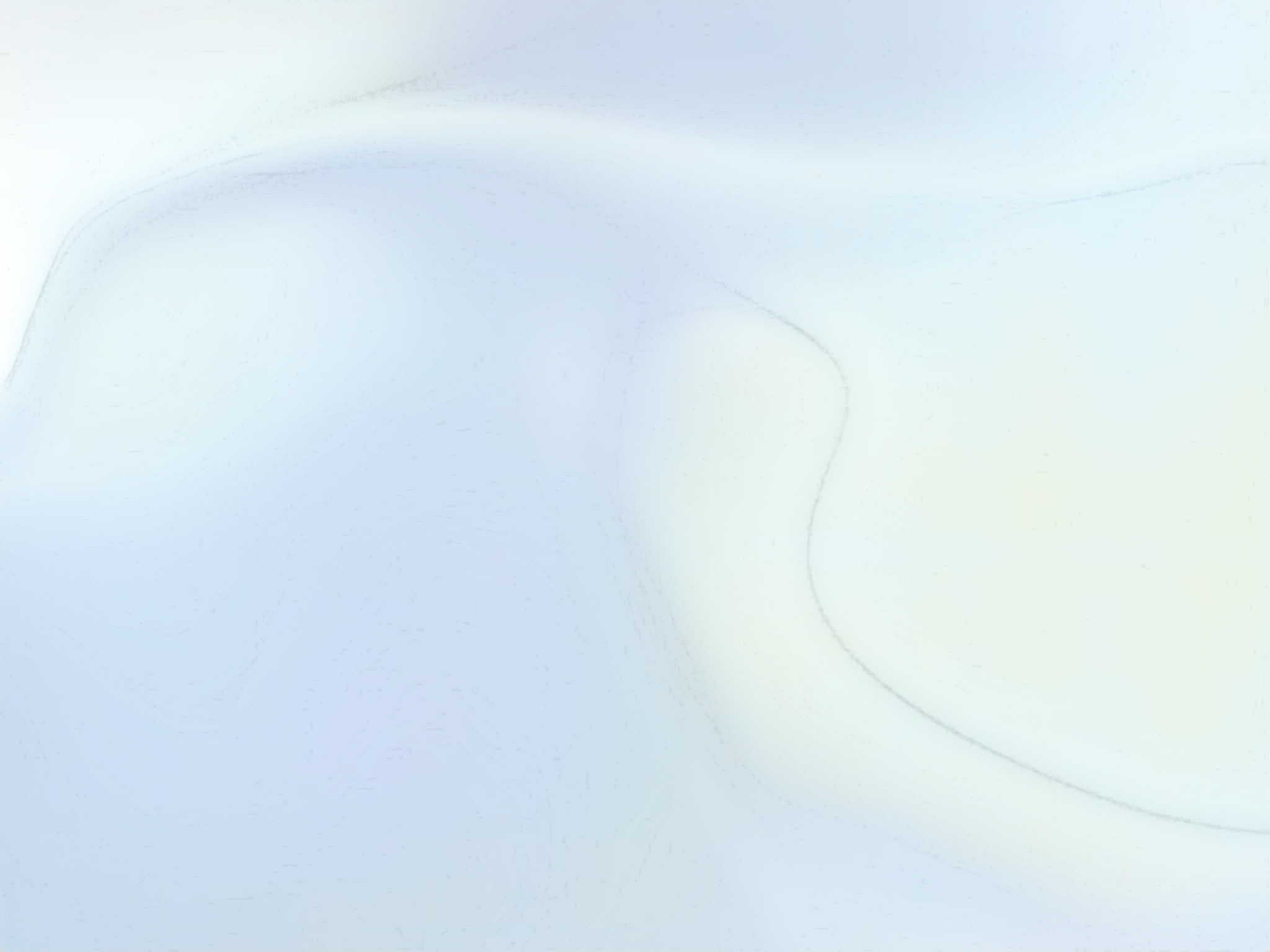 We have work to do!Key Take Aways when Harkins Institute Interviewed Key Stakeholders:
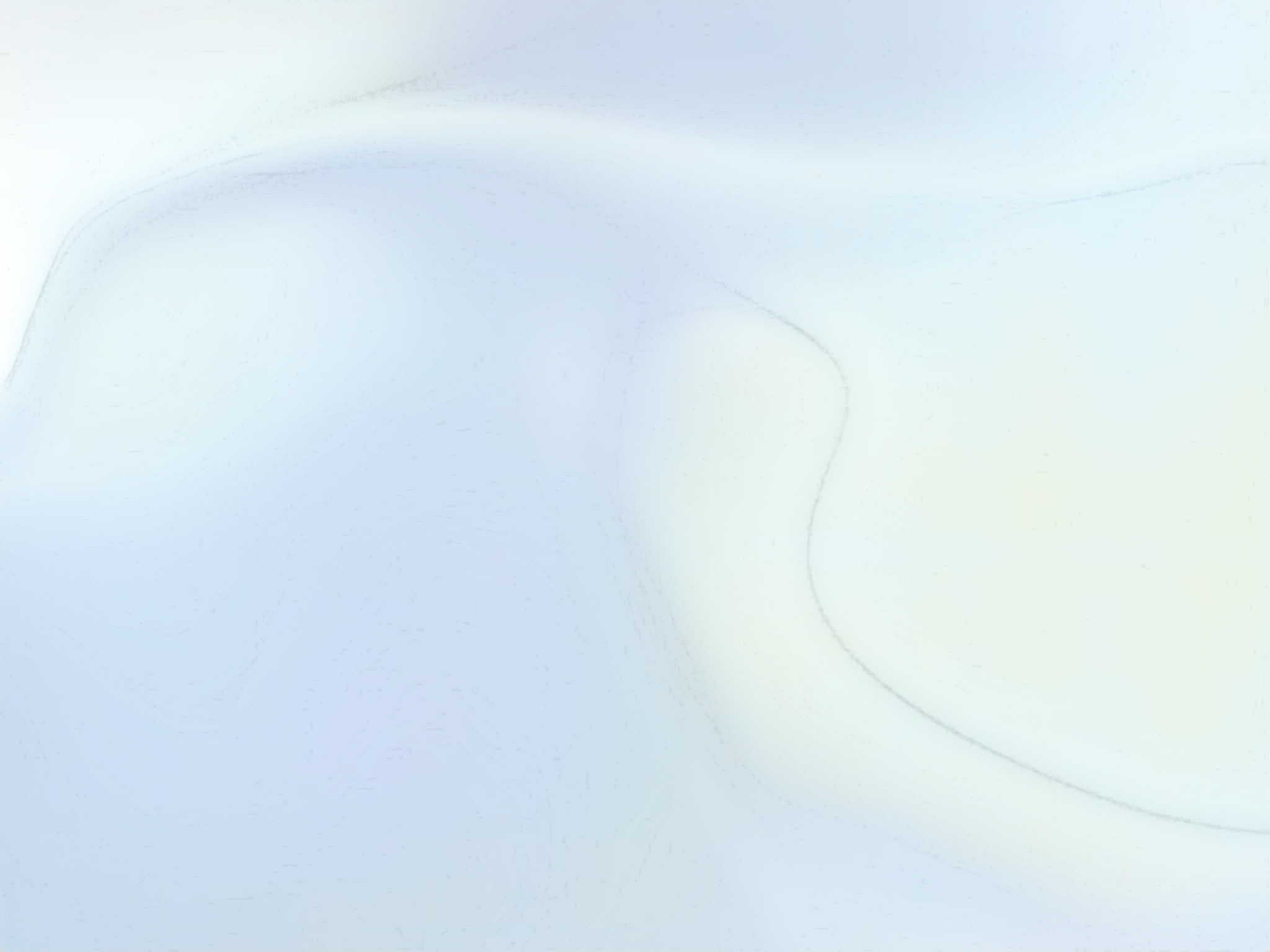 Awareness
Talk
Create
We have work to do!Key Take Aways when Harkins Institute Interviewed Key Stakeholders:
SO WHAT? NOW WHAT? IT’S TIME FOR ACTION!
Getting the Word Out:Yes, We Can!
Getting the Word Out:Yes, We Can!
Getting the Word Out:Yes, We Can!
Getting the Word Out:Yes, We Can!
Dog biscuits, marrow bones, and a stuffed lamb for my birthday.
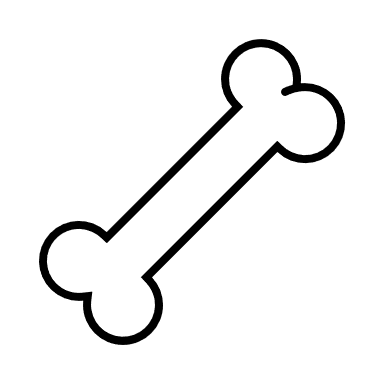 Getting the Woof Out:Yes, We Can!
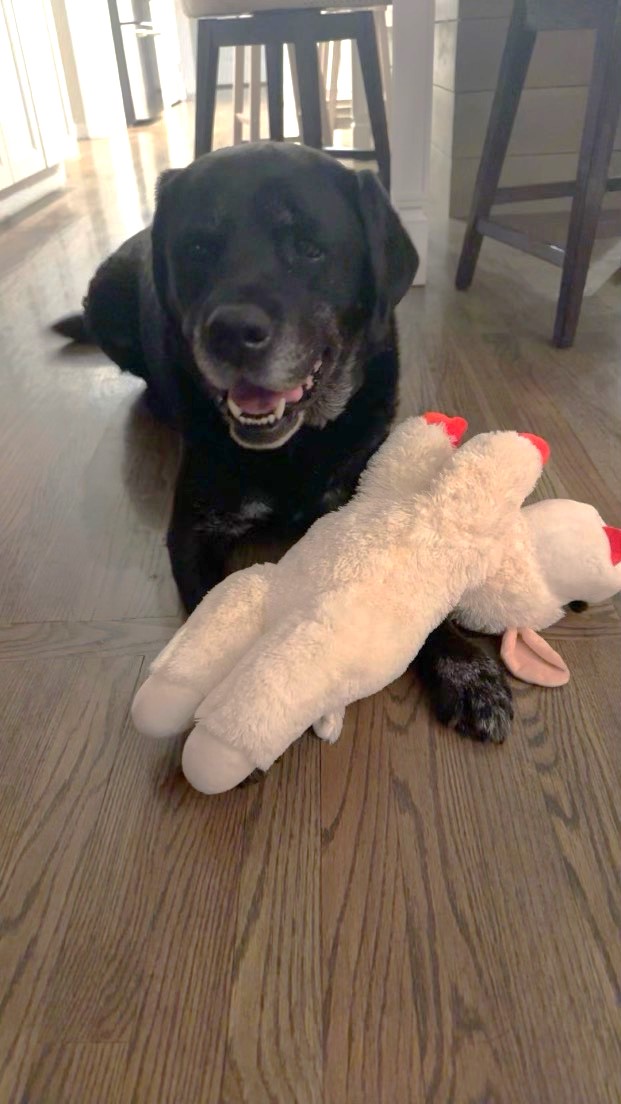 SO WHAT? NOW WHAT?  ITS TIME FOR ACTION
HOW DID WE DO?
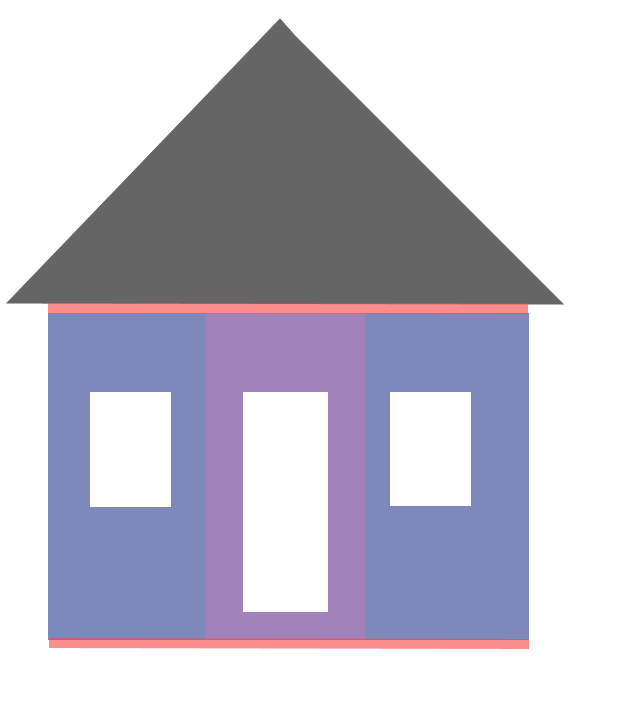 What is your best message to define the value of the public VR Program?
YES WE CAN!
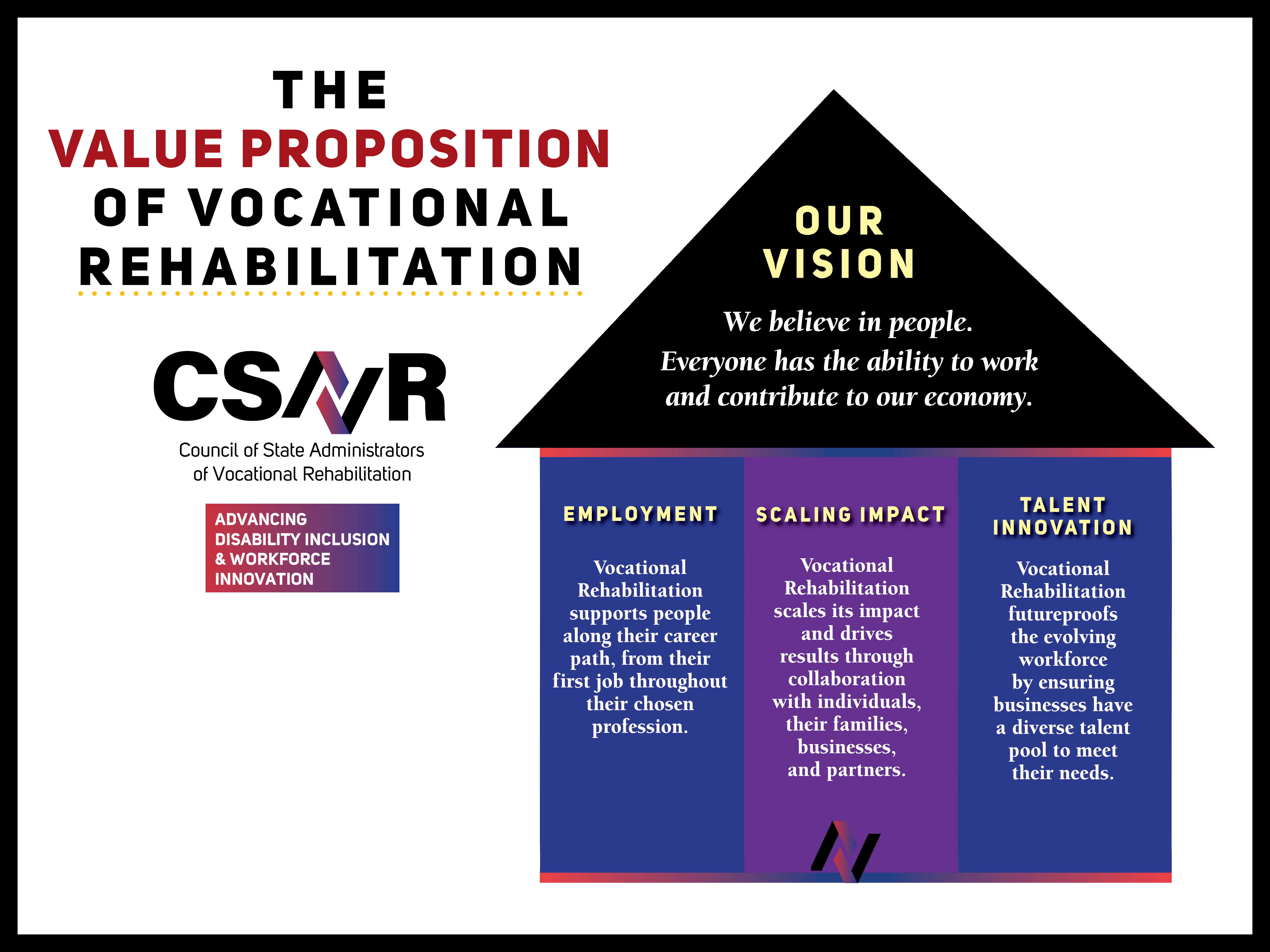 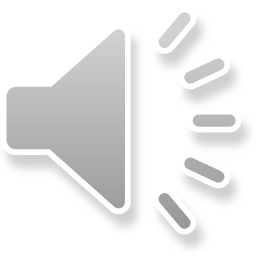